Universal Design for Learning: Multiple Means of Engagement
Damian Gordon
UDL 3.0
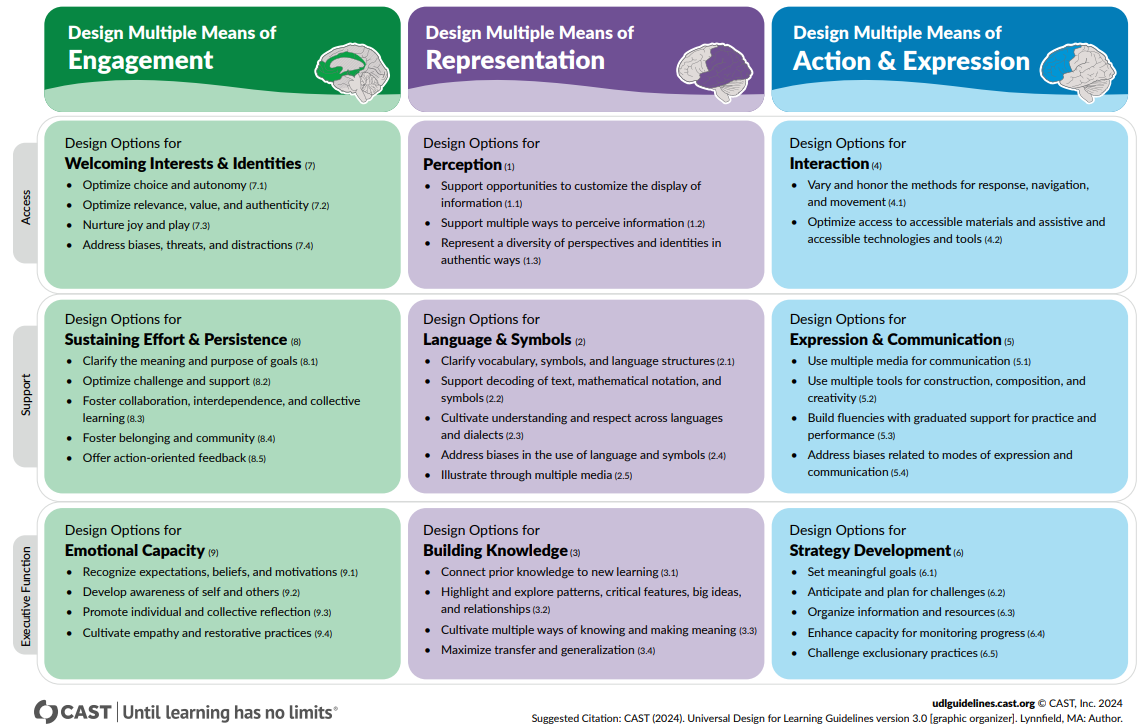 UDL 3.0
Multiple means of Engagement

Guideline 7: Design Options for Welcoming Interests & Identities

Guideline 8: Design Options for Sustaining Effort & Persistence

Guideline 9: Design Options for Emotional Capacity
UDL 3.0
The
“WHY”
UDL 3.0
Multiple means of Engagement

Guideline 7: Design Options for Welcoming Interests & Identities
UDL 3.0
7. Design Options for Welcoming Interests & Identities

Optimize choice and autonomy 
Optimize relevance, value, and authenticity 
Nurture joy and play
Address biases, threats, and distractions
UDL 3.0
e.g. provide students with choice in terms of challenge, rewards, timing of sub-tasks.
7. Design Options for Welcoming Interests & Identities

Optimize choice and autonomy 
Optimize relevance, value, and authenticity 
Nurture joy and play
Address biases, threats, and distractions
e.g. create activities that are personalized, relevant (culturally and socially), and ability appropriate.
e.g. create activities that foster problem solving, and encourage the use of imagination.
e.g. create a supportive and accepting classroom environment.
UDL 3.0
Multiple means of Engagement

Guideline 8: Design Options for Sustaining Effort & Persistence
UDL 3.0
8. Design Options for Sustaining Effort & Persistence

Clarify the meaning and purpose of goals 
Optimize challenge and support 
Foster collaboration, interdependence, and collective learning 
Foster belonging and community
Offer action-oriented feedback (consideration8.5)
UDL 3.0
e.g. encourage students to define and focus on goals; and explore what excellence means.
8. Design Options for Sustaining Effort & Persistence

Clarify the meaning and purpose of goals 
Optimize challenge and support 
Foster collaboration, interdependence, and collective learning 
Foster belonging and community
Offer action-oriented feedback (consideration8.5)
e.g. focus less on external evaluation, and focus on effort and improvement in meeting standards.
e.g. use peer-review and peer-tutoring. Create rubrics and guides for groupwork.
e.g. provide feedback that is frequent, timely, and relevant. Also that emphasises effort and improvement.
UDL 3.0
Multiple means of Engagement

Guideline 9: Design Options for Emotional Capacity
UDL 3.0
9. Design Options for Emotional Capacity

Recognize expectations, beliefs, and motivations 
Develop awareness of self and others 
Promote individual and collective reflection
Cultivate empathy and restorative practices
UDL 3.0
9. Design Options for Emotional Capacity

Recognize expectations, beliefs, and motivations 
Develop awareness of self and others 
Promote individual and collective reflection
Cultivate empathy and restorative practices
e.g. create guides and checksheets to reduce frustration, and to keep on-task in spite of distractions.
e.g. use real life examples or simulations to demonstrate coping skills.
e.g. assist students in overcoming specific topics that they have phobias about.
e.g. assist the students in identifying their personal goals, and their own strengths and weaknesses.